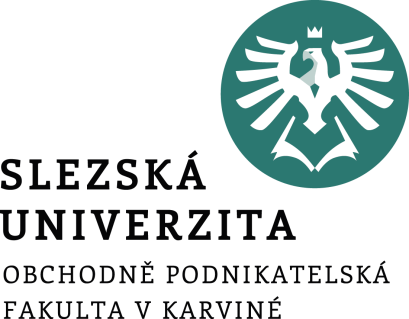 KonfliktyPorady
4. seminář
Ing. Šárka Zapletalová, Ph.D.
Katedra Podnikové ekonomiky a managementu
MANAGEMENT
Konflikt
Konflikt – rozpor, neshoda, nesouhlas, srážka názorů

Přístupy ke konfliktům
tradiční přístup
pluralistický přístup

Kritéria dělení konfliktů
Časové hledisko
Hledisko počtu účastníků v konfliktu
Hledisko prostředí
Podle jejich psychologické charakteristiky
Prostor pro doplňující informace, poznámky
Okolnosti vzniku konfliktu
Záměrně 
Náhodně
Mimořádně

Vývoj konfliktu, etapy:
Vzplanutí
Eskalace
Vrchol
Řešení
Stav po konfliktu
Prostor pro doplňující informace, poznámky
Styly řešení konfliktů
zájem o ostatní – zájem o sebe

poslušný (uhlazování)
integrující (řešení problémů)
vyhýbavý
dominující (přinucení)
kompromisní
Prostor pro doplňující informace, poznámky
Řešení konfliktní situace
Nadhled – velkorysost, trpělivost, pochopení
Příprava – na vlastní postup řešení konfliktu, na reakce a argumenty protistrany
Prevence – znalost lidí, znalost postupů řešení konfliktu
Čas – krátkodobé řešení, dlouhodobé řešení
Prostor pro doplňující informace, poznámky
Přístupy ke konfliktu
Nátlak
Kompromis
Přizpůsobení se situaci
Odsunout řešení problému
Řešení formou spolupráce
Prostor pro doplňující informace, poznámky
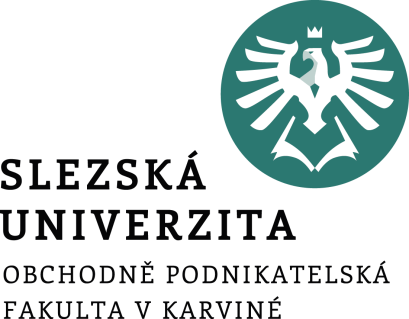 Vedení porad a schůzek
„I ten nejjednodušší problém se stane neřešitelným, diskutuje-li se o něm na dostatečném počtu zasedání.“
			Murphyho zákony
Ing. Šárka Zapletalová, Ph.D.
Katedra Podnikové ekonomiky a managementu
MANAGEMENT
Typy porad
Veřejné schůze
Interní porady
Periodické
Informativní
Koordinační
Řešitelské inovativní
Řešitelské problémové
Rozhodovací
Prostor pro doplňující informace, poznámky
Fáze porady
Příprava porady
Stanovení důvodu
Program porady
Výběr osob na poradu
Volba místnosti
Konání porady
Typy účastníků porady – hádavý, pozitivní, vševědoucí, upovídaný, bázlivý, nepřístupný, nezúčastněný, věčný tazatel
Činnosti po poradě
„Nejhorší chybou je neudělat z porady žádný zápis. Druhou horší chybou je udělat špatný zápis.“ (Mackenzie)
Prostor pro doplňující informace, poznámky
Chyby na poradách
Pozdní začátky porad – pozdní příchody účastníků
Diskuse bez řádu, struktury a kontroly
Odchody z jednání kvůli telefonátům
Zvonící telefony, spánek, soukromé hovory, skákání do řeči, čtení atd.
Nedává se prostor všem účastníkům porady
Neprovedení shrnutí porady
Prostor pro doplňující informace, poznámky
Brainstorming
Volná diskuse týmu k získání nových tvůrčích nápadů a myšlenek na zlepšení nebo nalezení správného řešení v krátkém čase.
Logické myšlení je nahrazeno intuitivním
Při řešení zamlženého problému, rámcově vymezená oblast
Účastníci – odborníci z oboru 50%, odborníci z příbuzných oborů 30%, osoby bez spojitosti s daným oborem 20%
Pravidla – zákaz kritiky, uvolnění fantazie, vzájemná inspirace, co největší množství, rovnost účastníků
Prostor pro doplňující informace, poznámky
Průběh brainstormingu
Vedoucí zopakuje základní pravidla brainstormingu
Seznámení účastníků s problémem, který bude diskutován a řešen
Rozcvička – odreagování účastníků a naladění na tvůrčí myšlení
Diskuse k samotnému tématu 
Zpracování a vyhodnocení námětů
Prostor pro doplňující informace, poznámky